A BUDGET MUST REFLECT OUR VALUES.
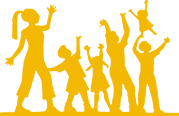 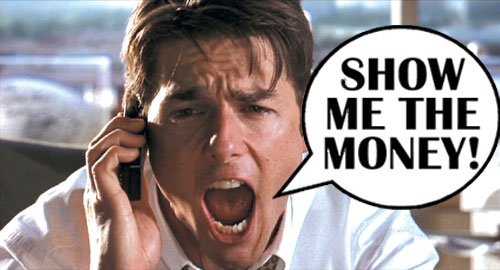 FUNDING
THE
NEXT
GENERATION

June 25, 2018
Los Angeles
GENERAFFFTION FUNDS IN U.S.
Preschool – Denver, San Antonio, San Francisco, Cincinnati
Violence Prevention – Little Rock, San Bernardino, Oakland, Santa Rosa
Mental health – 8 counties in Missouri, 3 counties in Ohio
Soda – Philadelphia, San Francisco, Oakland, Albany, Berkeley, Boulder
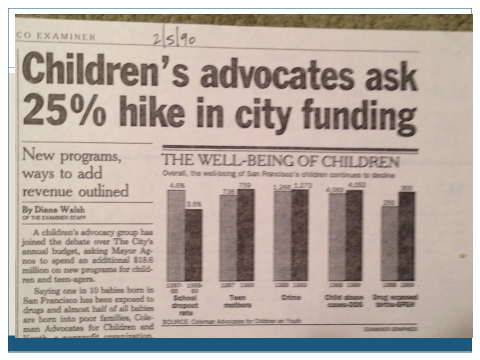 The San Francisco Story              Aha #1
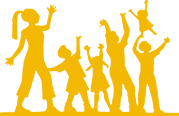 RHETORIC             RESOURCES
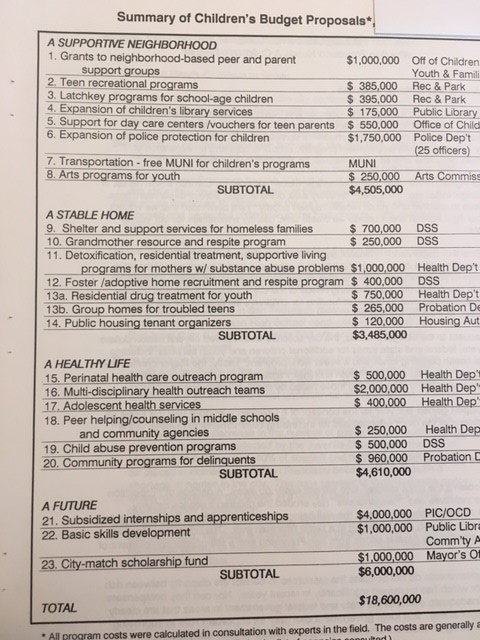 Children’s agenda – passed by Board of Supervisors, signed by Mayor
Children’s budget submitted 3 consecutive years –                                          Children’s Budget Coalition – 120 agencies strong
Inventing a new policy – the Children’s Fund
Institutionalizing funding for kids
Protecting existing funding – Children’s baseline
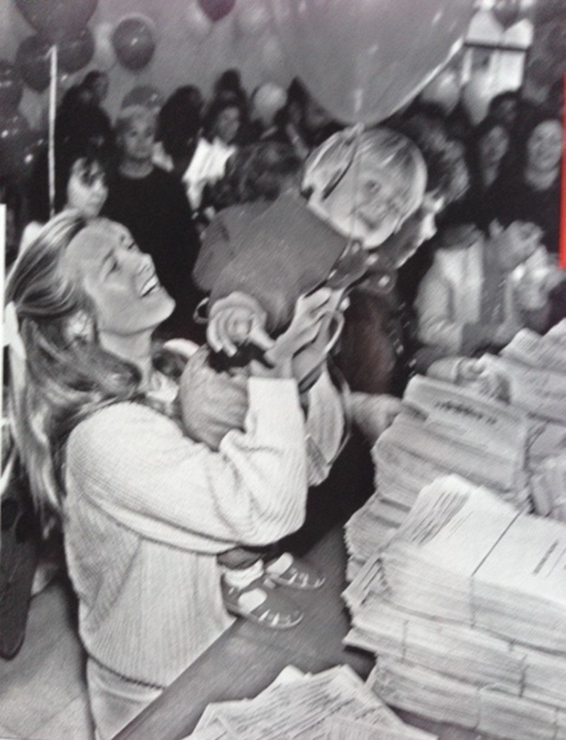 Aha #2GOING TO THE PUBLICCircumventing City Hall
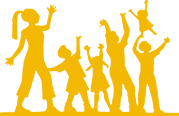 68,000 signatures          Power
Elections are powerful – the magic of local campaigns
Take the initiative – frame the issue
Political hardball is essential
Propose a solution

“Never doubt that a small group of committed citizens can change the world.  Indeed it is the only thing that ever has.”  – Margaret Mead
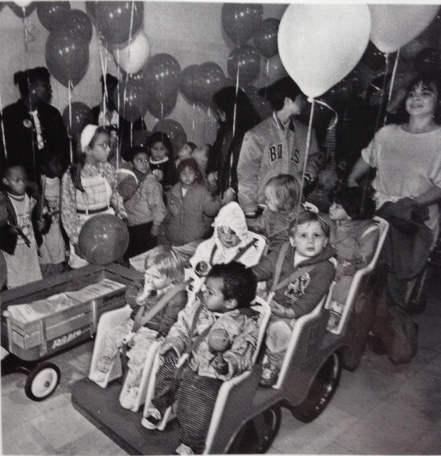 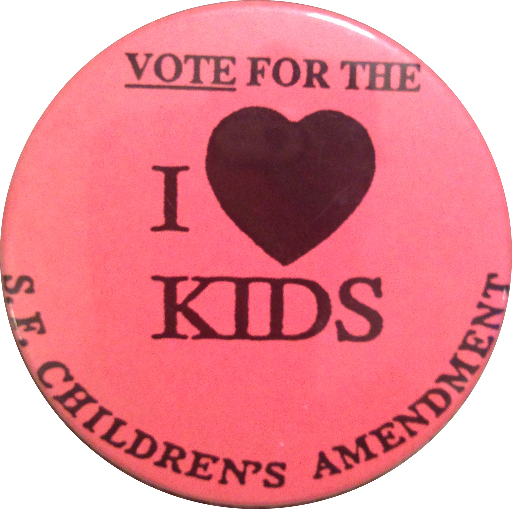 Aha #3BENEFITS OF THE SAN FRANCISCO CHILDREN & YOUTH FUND
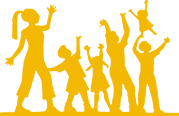 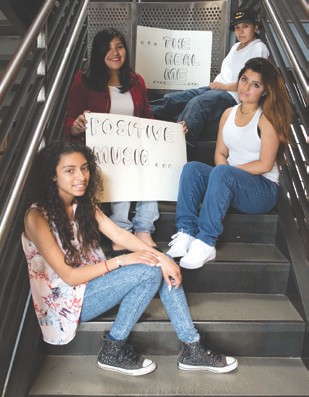 OUTCOME HAS BEEN TRANSFORMATIVE
Focus on prevention 
Expanded opportunities for children, youth, families
Powerful department in local government for planning, coordination, accountability, transparency, and community engagement
Policy and systems reform – enabled by discretionary funds and local office for children’s issues
Leveraging of other dollars
Youth leadership in City Hall
Children’s constituency empowered
NOTE: RETURN ON INVESTMENT WAS HUGE.
ELECTIONS 2016 & 2018
NAPA 
MARIN
SOLANO
SACRAMENTO
RICHMOND
ALAMEDA
SAN FRANCISCO
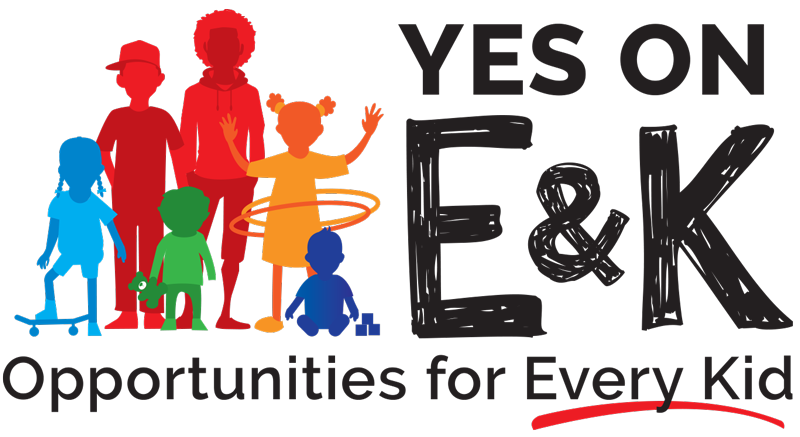 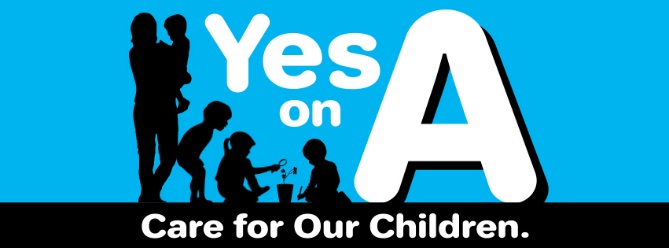 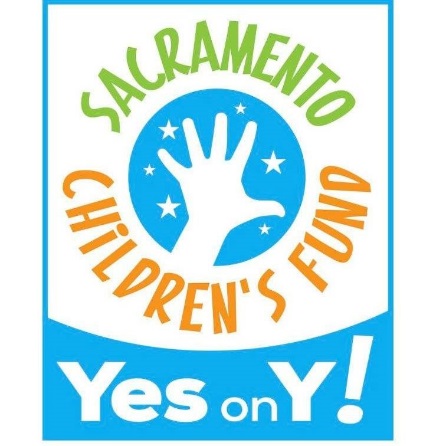 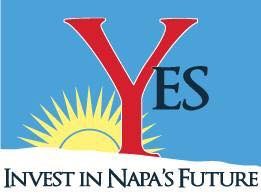 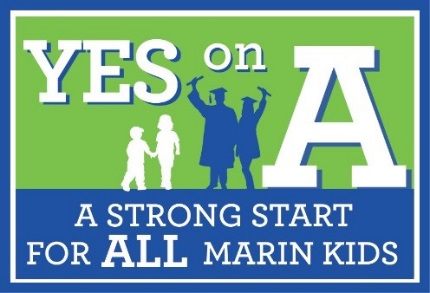 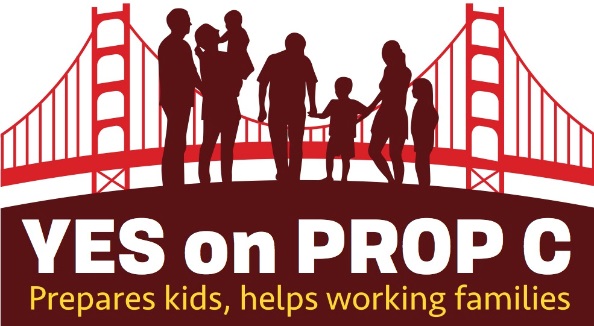 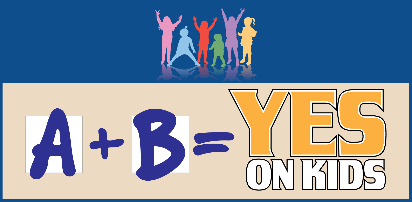 [Speaker Notes: delete]
HOW LONG DOES IT TAKE?Roadmap For Creating a Dedicated Fund
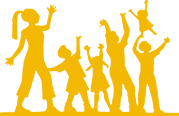 THERE ARE KEY ELEMENTS OF WORK, BUT NO LINEAR PATH
Making the case
Building the base
Crafting the plan
Mounting thecampaign
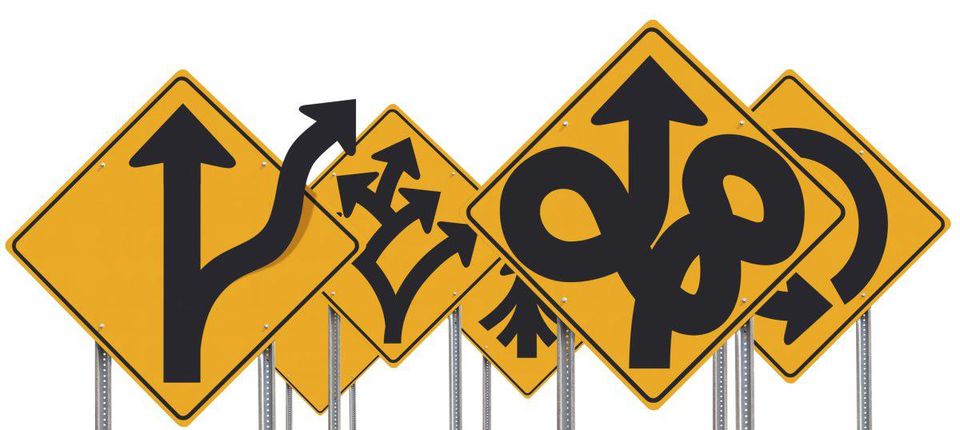 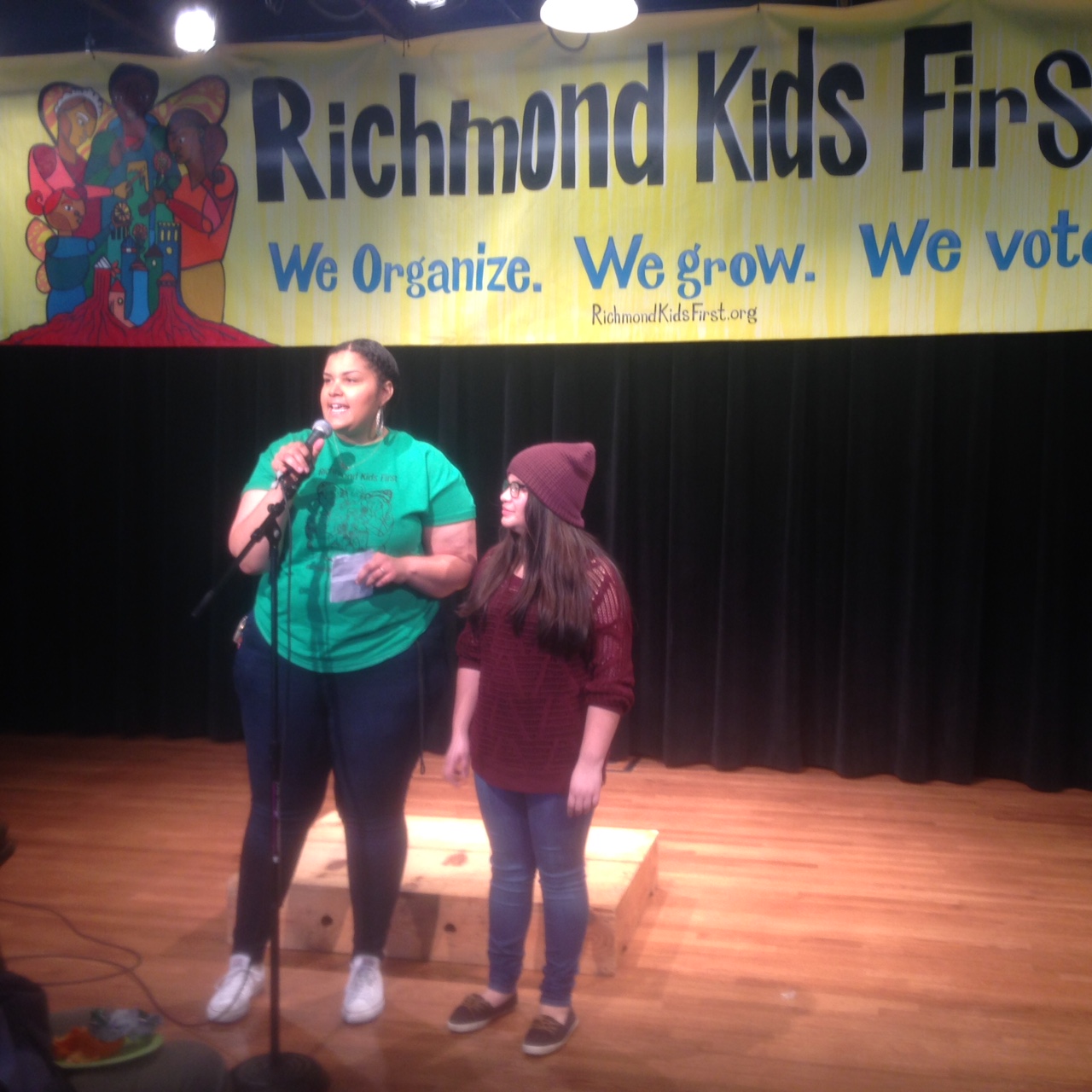 THE MOST IMPORTANT STRATEGY
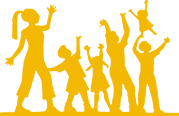 IT’S ABOUT ORGANIZING.
Increasing the political and social capital of children, youth and families.
Activities can include coalition building, public education, door-to-door outreach, community meetings, house parties, rallies. 
Build a powerful organization driven by community.
BEWARE: Always expect opposition – Competition for $, Protecting turf and control, Anti-government, Anti-taxes
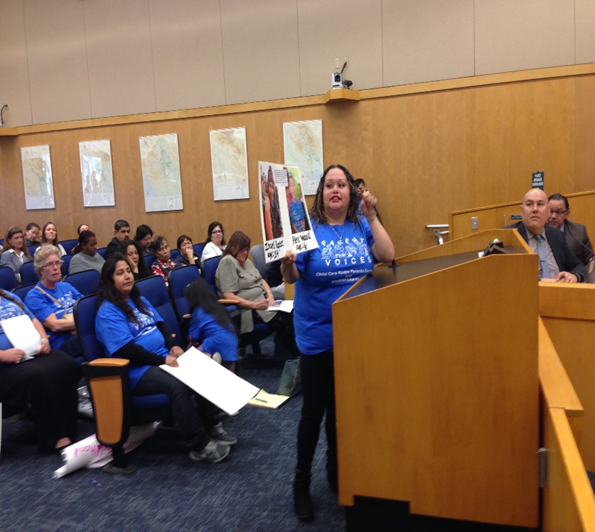 WHERE SHOULD WE START?
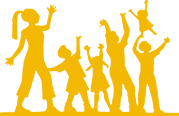 ESSENTIAL: A Convening Organization.
Hold a conference
Convene a planning meeting of allies
Become budget advocates
Create a Children and Youth Budget
Testify at a hearing/town hall
Research your legal options
Conduct a poll
DON’T start by going to elected officials to ask if they will support.
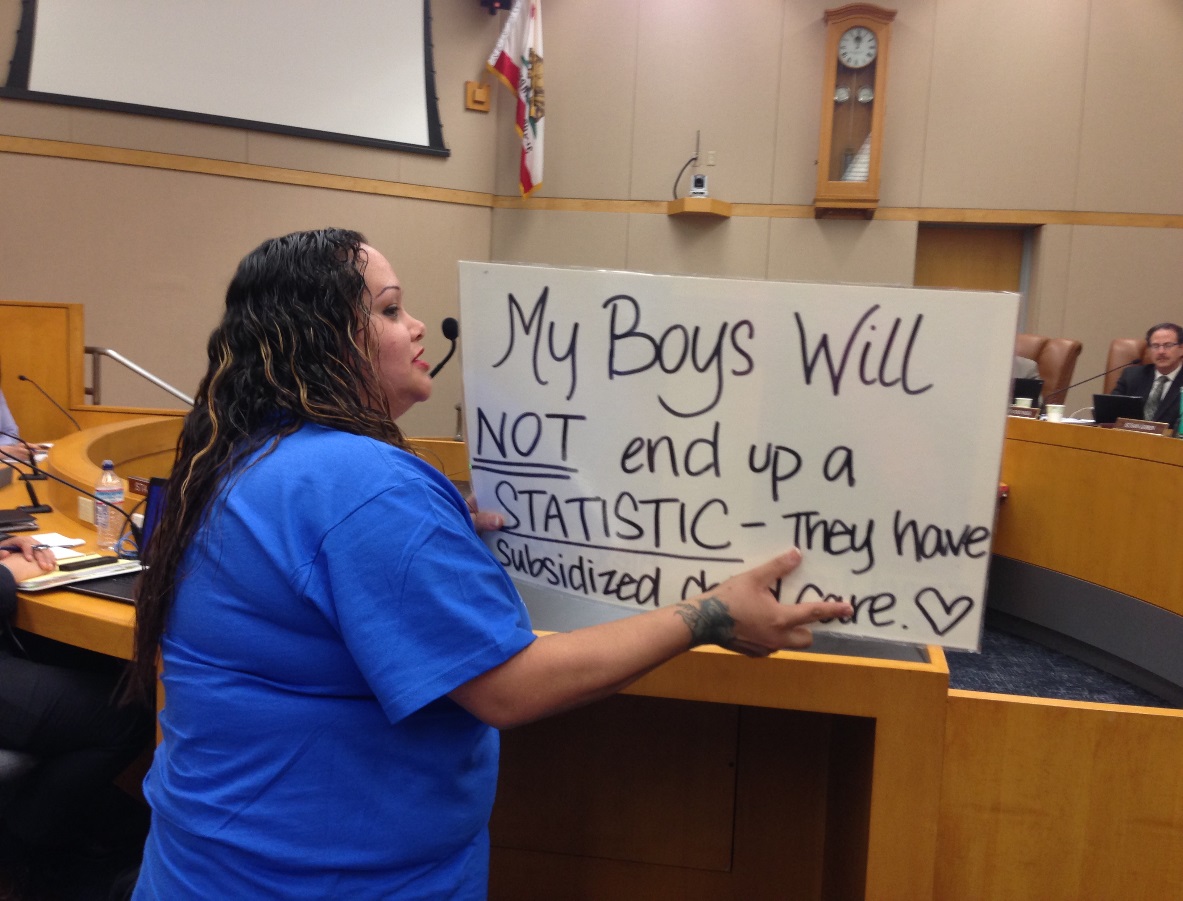 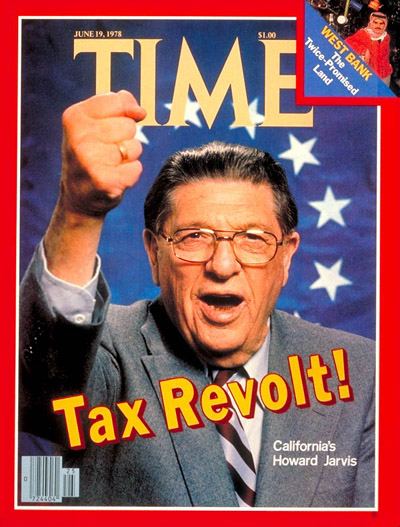 Challenge  # 1 2/3 VOTER THRESHOLD
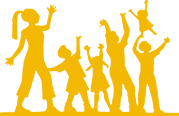 THE REALITIES OF CALIFORNIA ELECTION LAW ARE BRUTAL.
Some options:
Go for it
Workarounds – General taxes, Oversight bodies, Board-approved financial plans, Signature campaigns, 
Set-asides 
BEWARE: Perfect is the enemy of good.
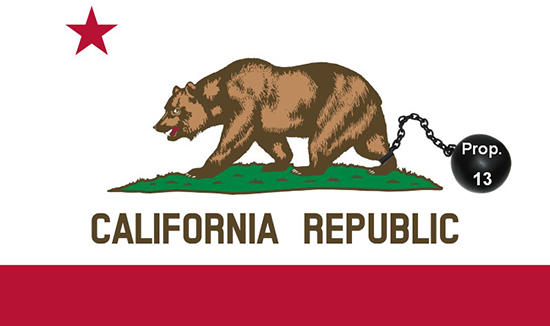 Challenge #2NON-PROFITS NEED MORE SUPPORT AND POLITICAL PREPARATION
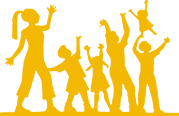 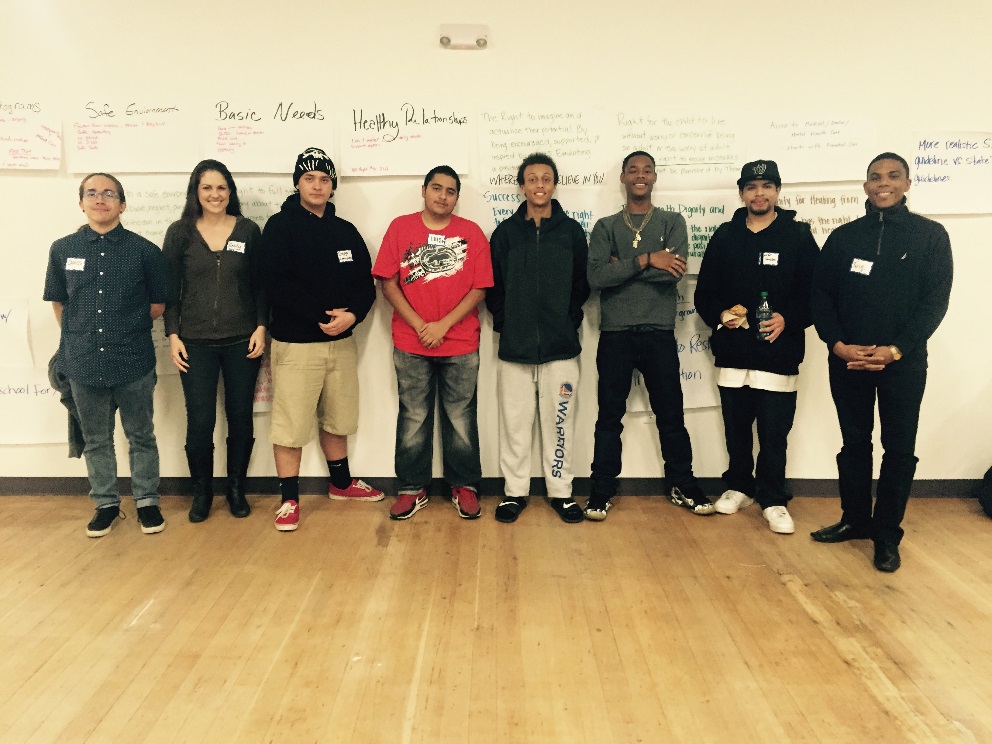 Assets – Tradition of social 
justice, Understand problems 
close-up, Deep connection 
to youth and parents.
Challenges – Financial 
conflicts, Political inexperience, 
Not knowing legal rights, Lack 
funding for advocacy/organizing.        Fathers and Families in San Joaquin County with Bill of Rights they have written
Challenge #3MONEY FOR A CAMPAIGN
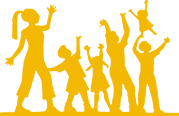 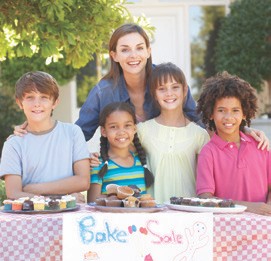 How much do you need? - $100,000 - $2,000,000
Challenge of children’s funds – no natural large donor
Consider potential partners with money in planning the initiative
Community Foundations can support electoral campaigns
Start early – open an account

.
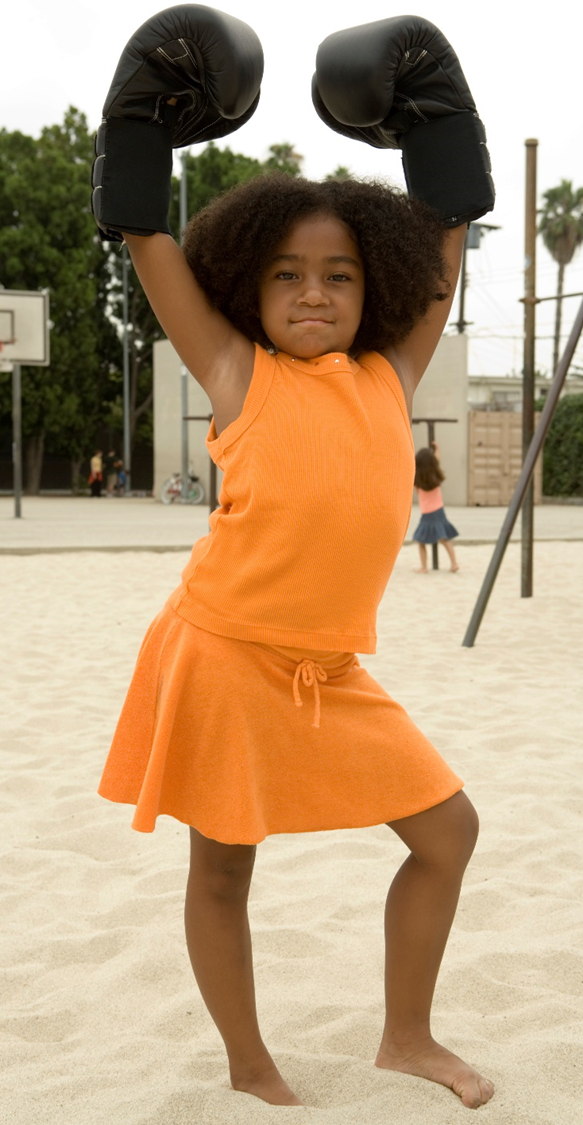 WE HAVE WHAT IT TAKES
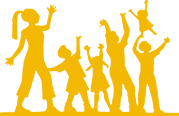 WE ARE RIGHT
We can make the case.
We have energy.
There are a lot of us.
We have allies.
Now is the time for local politics.
We can build on the lessons of our pioneering colleagues
[Speaker Notes: delete]
LESSONS LEARNED ABOUT PASSING A MEASURE
It takes a village. 
It entails hardball politics.
Youth and parents are powerful.
Take the initiative.
Media amplifies the case.
Drama helps.
Expect opposition.
Elections are unique organizing.and communication opportunities.
Power builds power. 
It is exhilarating!
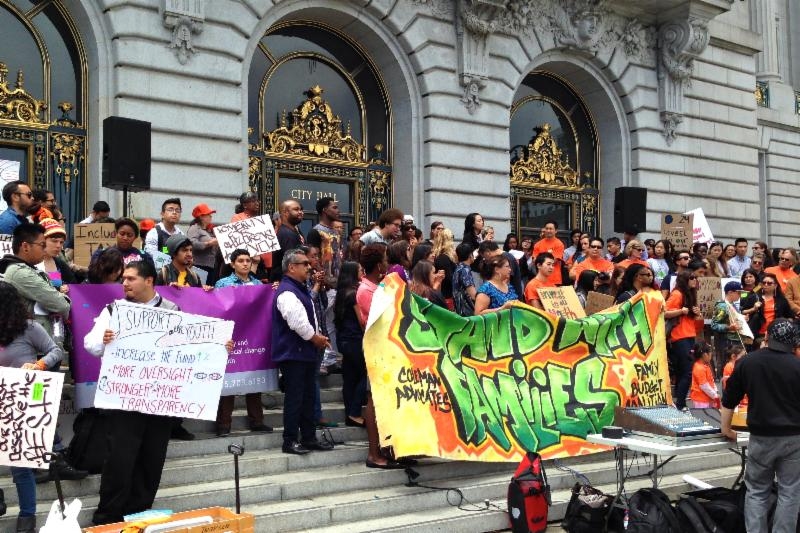 [Speaker Notes: Delete unless these are lessons learned from tax and revenue work then keep]
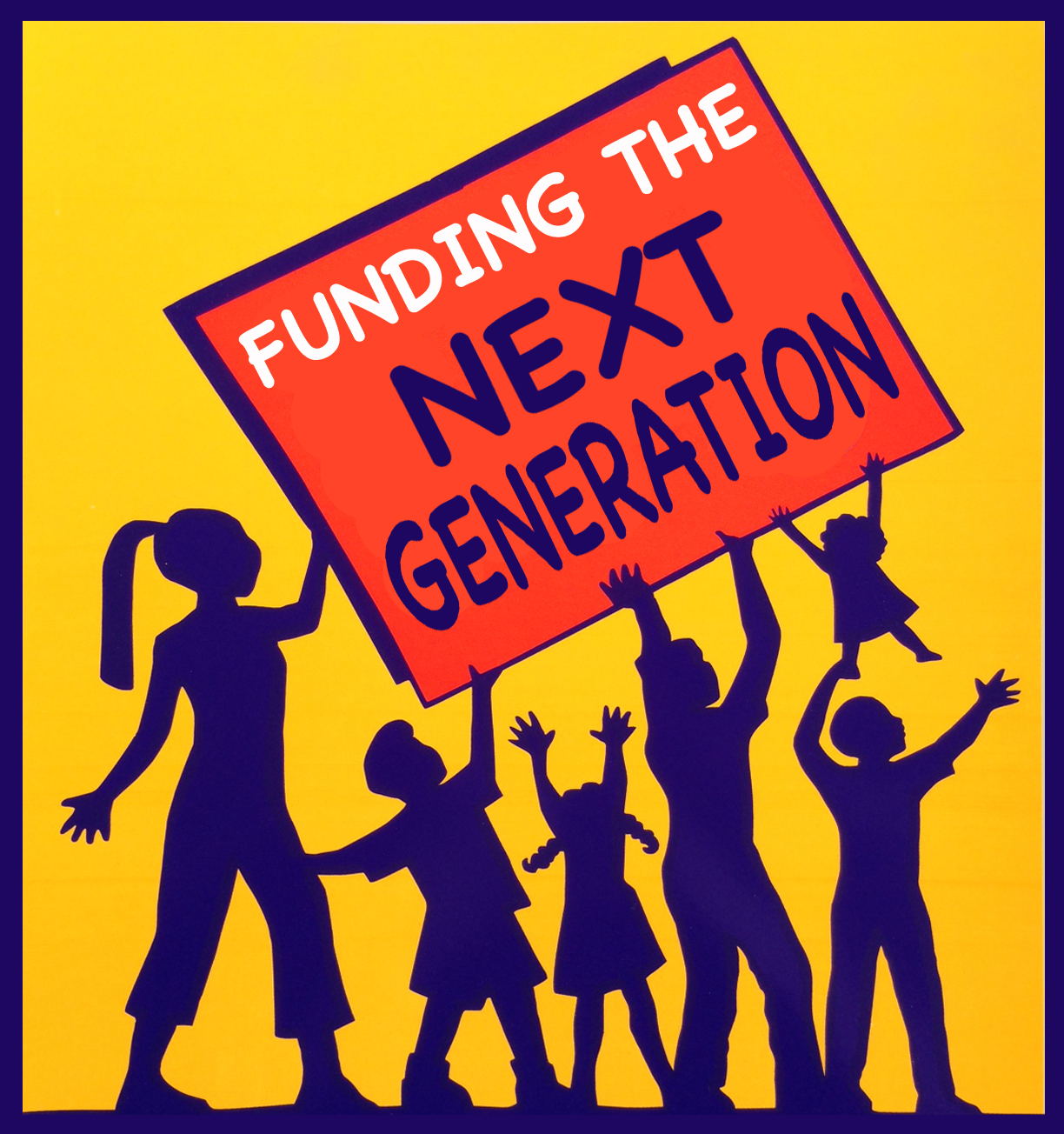 FUNDING THE NEXT GENERATION
Provides technical assistance to coalitions working on local funding streams for children and youth
Sponsors learning communities and conferences
Support includes speaking, convening, facilitating, trouble-shooting, coaching, and more.
Numerous tools and resources are available.
CONTACT:
Margaret Brodkin, Margaret@fundingthenextgeneration.org
415-794-4963
www.fundingthenextgeneration.org